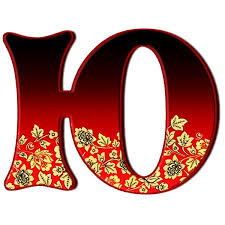 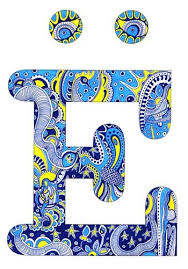 Буквы Ю-ю, Ё-ё,Písmená Ju-ju,Jo-jo,
Ruský jazyk pre 7.ročník
PaedDr. Simona Štefanská
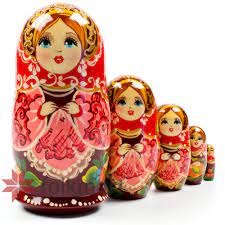 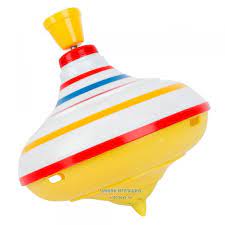 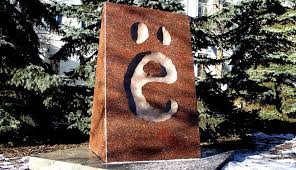 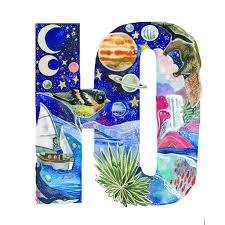 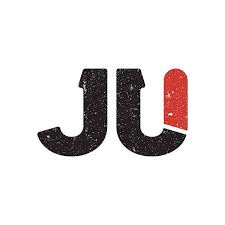 Буква Ю-ю
Буква Ю-ю:32-я буква русского алфавита
Písmeno Ju-ju: je 32 písmeno ruskej abecedy
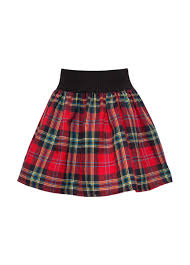 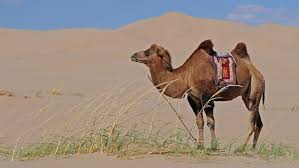 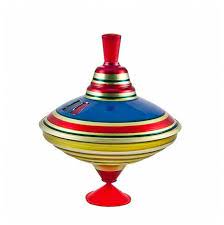 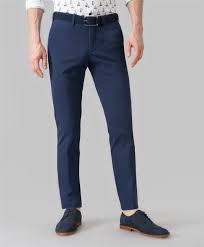 юбка
верблюд
брюки
юла
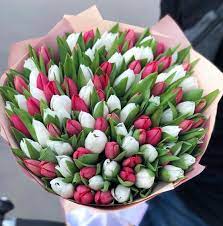 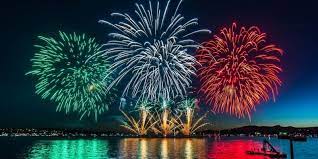 тюлпаны
салют
Буква Ё-ё
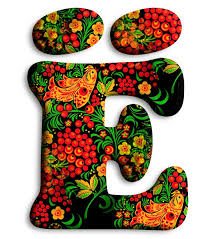 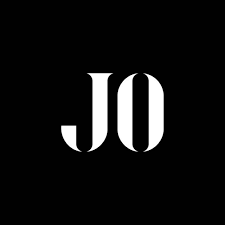 Буква Ё-ё: 7-я буква русского алфавита
Písmeno Jo-jo: je 7 písmeno ruskej abecedy
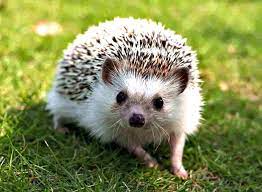 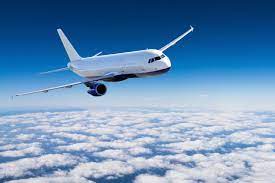 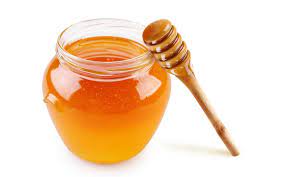 ёж
самолёт
мёд
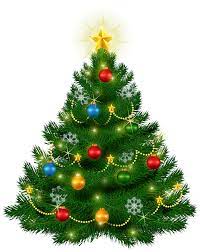 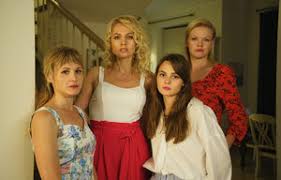 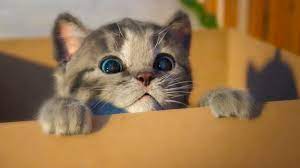 сёстры
ёлка
котёнок
Двойная роль букв Ю,Ё,
Обозначают один звук
Обозначают два звука
после мягких согласных (po mä-
kkých spoluhkáskach)
          Ю [у]           Ё   [о]
в начале слова (na začiatku slova)
после гласных  (po samohláskach)
после разделительных ъ ь 
             Ю [й’ у]    Ё  [й’ о]
poklop
láska
kajuta
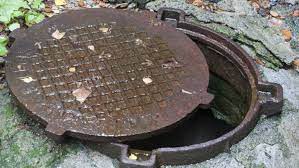 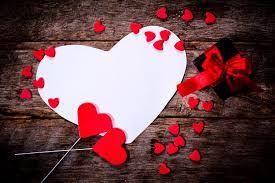 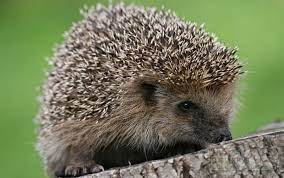 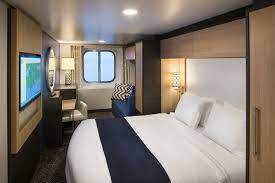 люк [у]
любов [у]
ёж [й] [о]
каюта [й] [у]
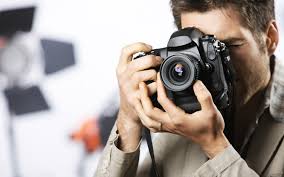 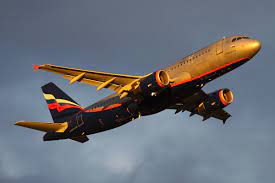 filmovanie
lietadlo
самолёт [о]
съёмка [й] [о]
Как пишется буква Ю,Ё,
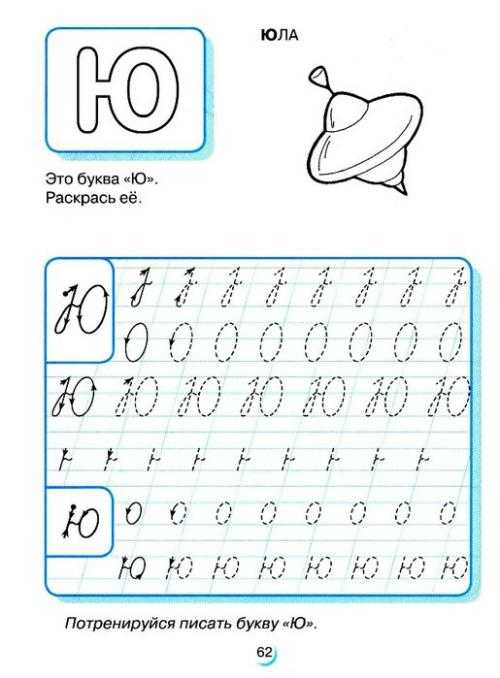 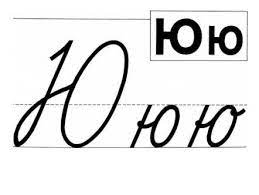 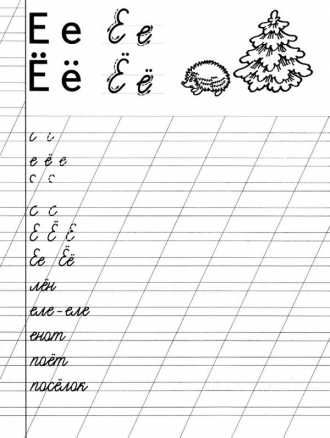 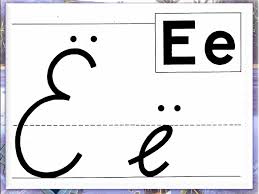 [Speaker Notes: .]
Pracovný list
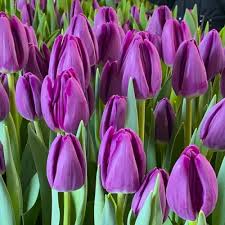 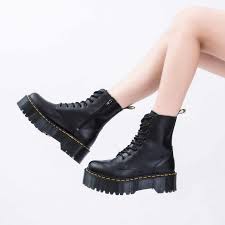 Найди слова на букву Ю !
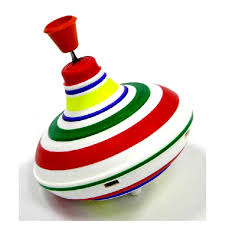 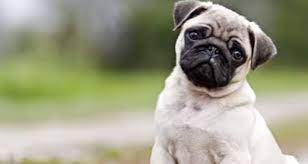 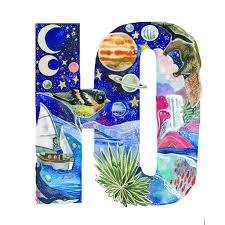 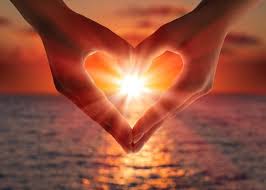 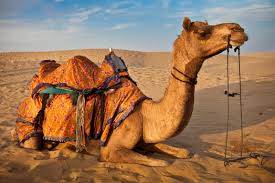 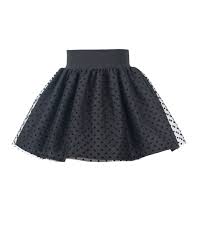 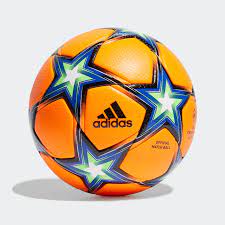 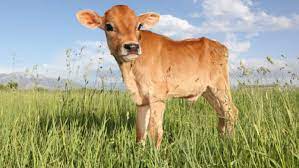 Какая буква потерялась?
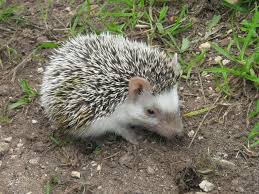 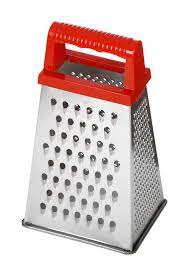 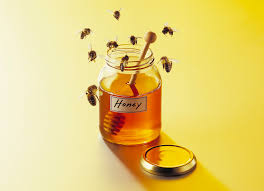 м-д
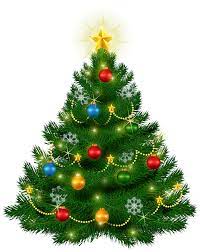 -ж
т-рка
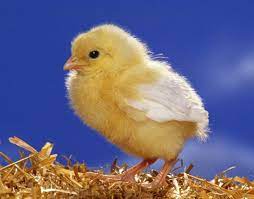 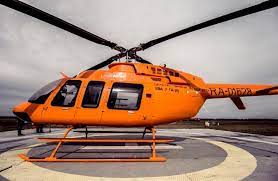 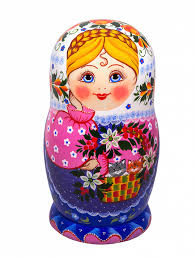 -лка
цыпл-нок
вертол-т
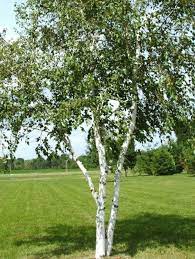 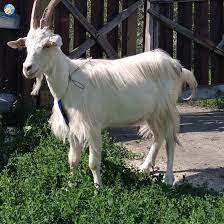 матр-шка
коз-л
бер-за
Nauč sa písať malé a veľké písmenásprávne spájať Ю,Ё,s inými písmenami
Ё_____________________________________
ё_____________________________________
Ё,ё____________________________________
Ю_____________________________________
ю_____________________________________
лё,ьё,мё,_______________________________
юб,юл,рю______________________________
Napíš niekoľkokrát slová do riadku
Ёлка_________________________________
моё__________________________________
зелёный______________________________
Юля__________________________________
юрта_________________________________
юбка_________________________________
бельё_________________________________